REHABILITACIÓN PROGRESIVA DE
 BOTADERO DE DESMONTE
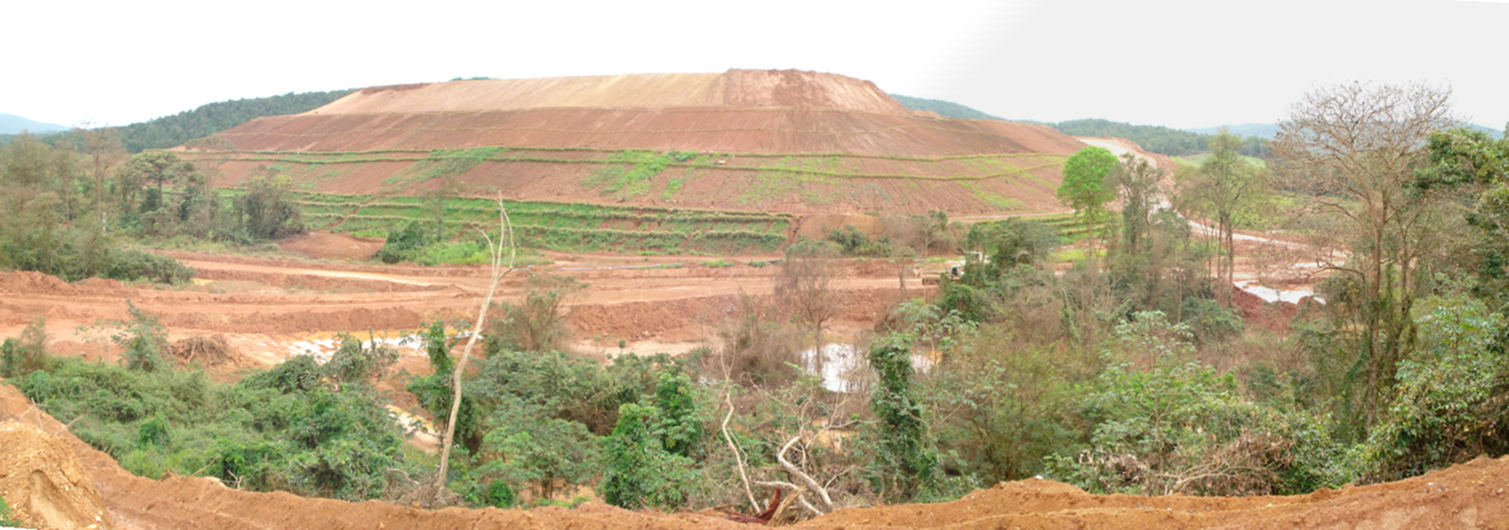 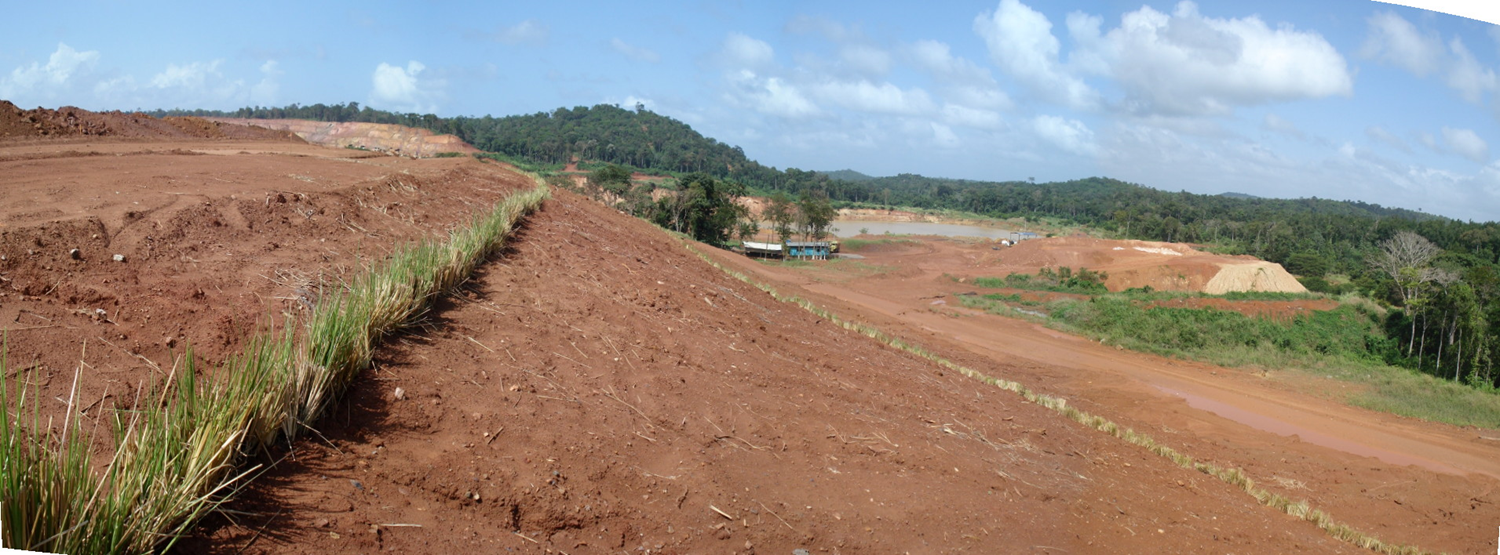 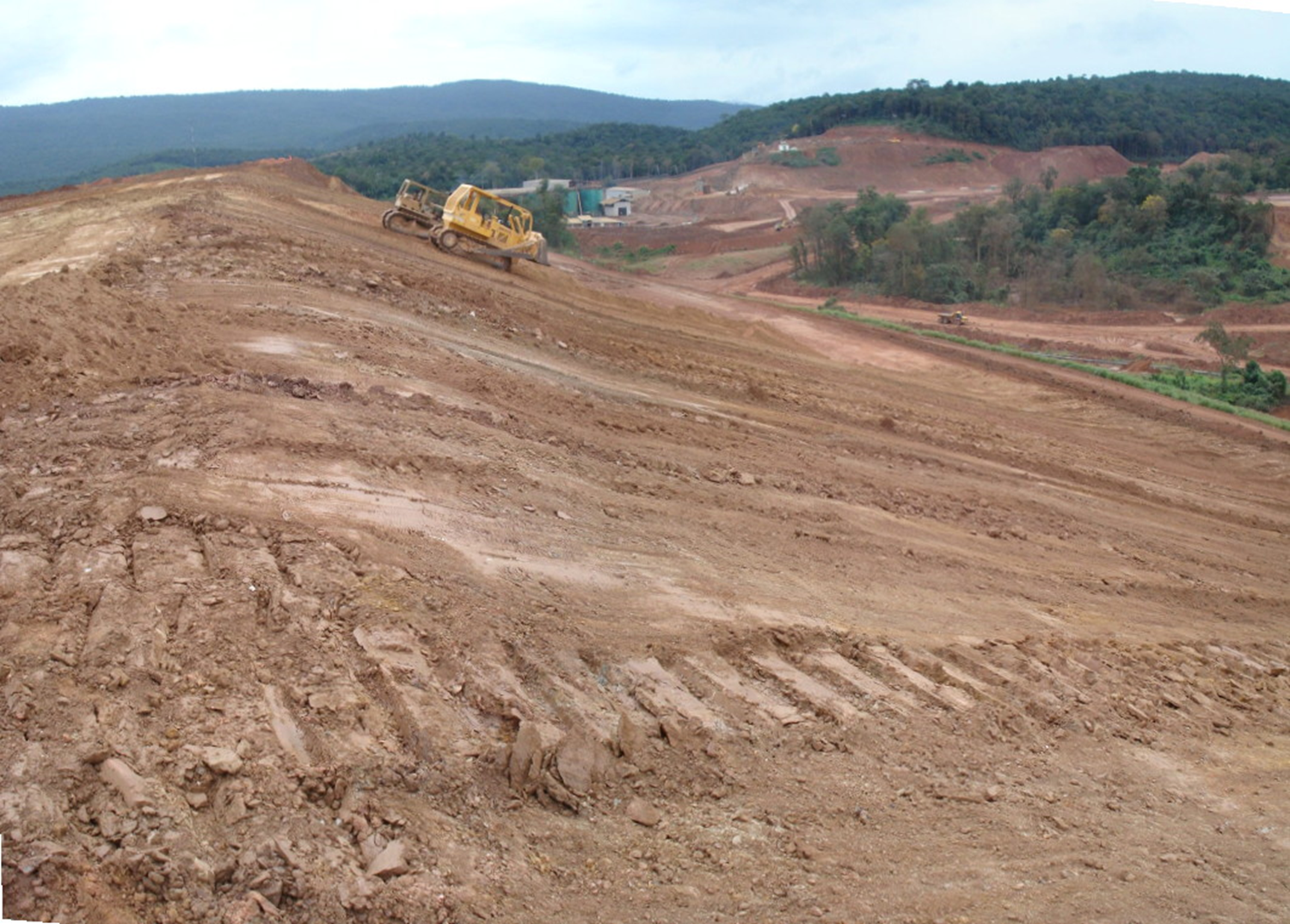 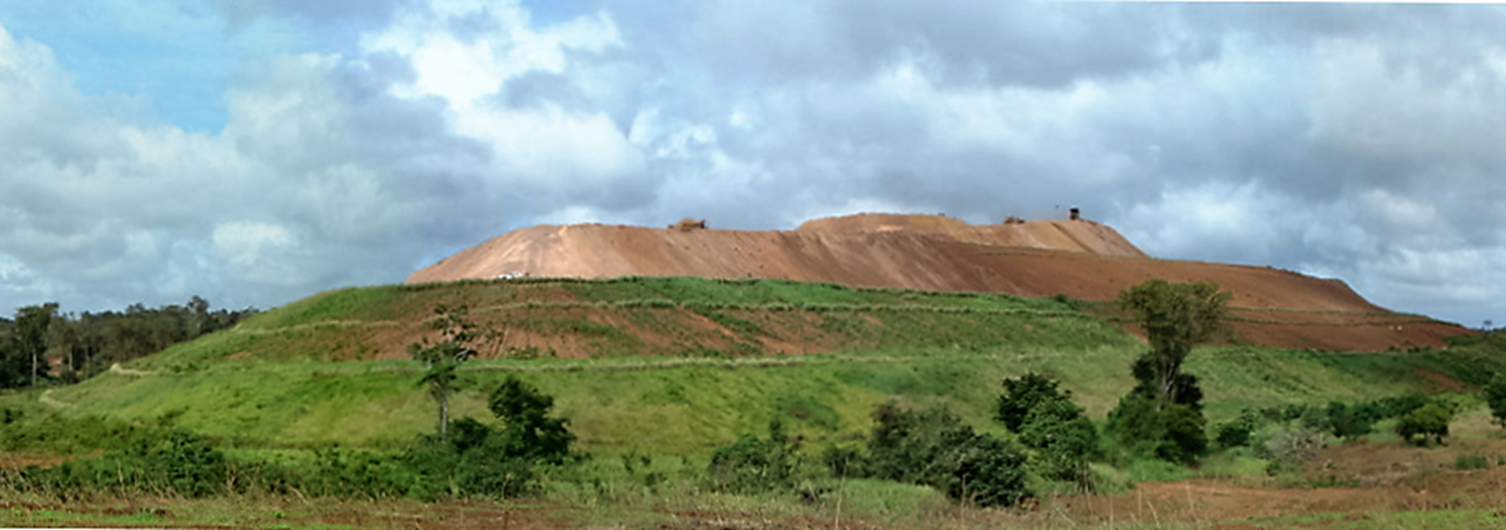 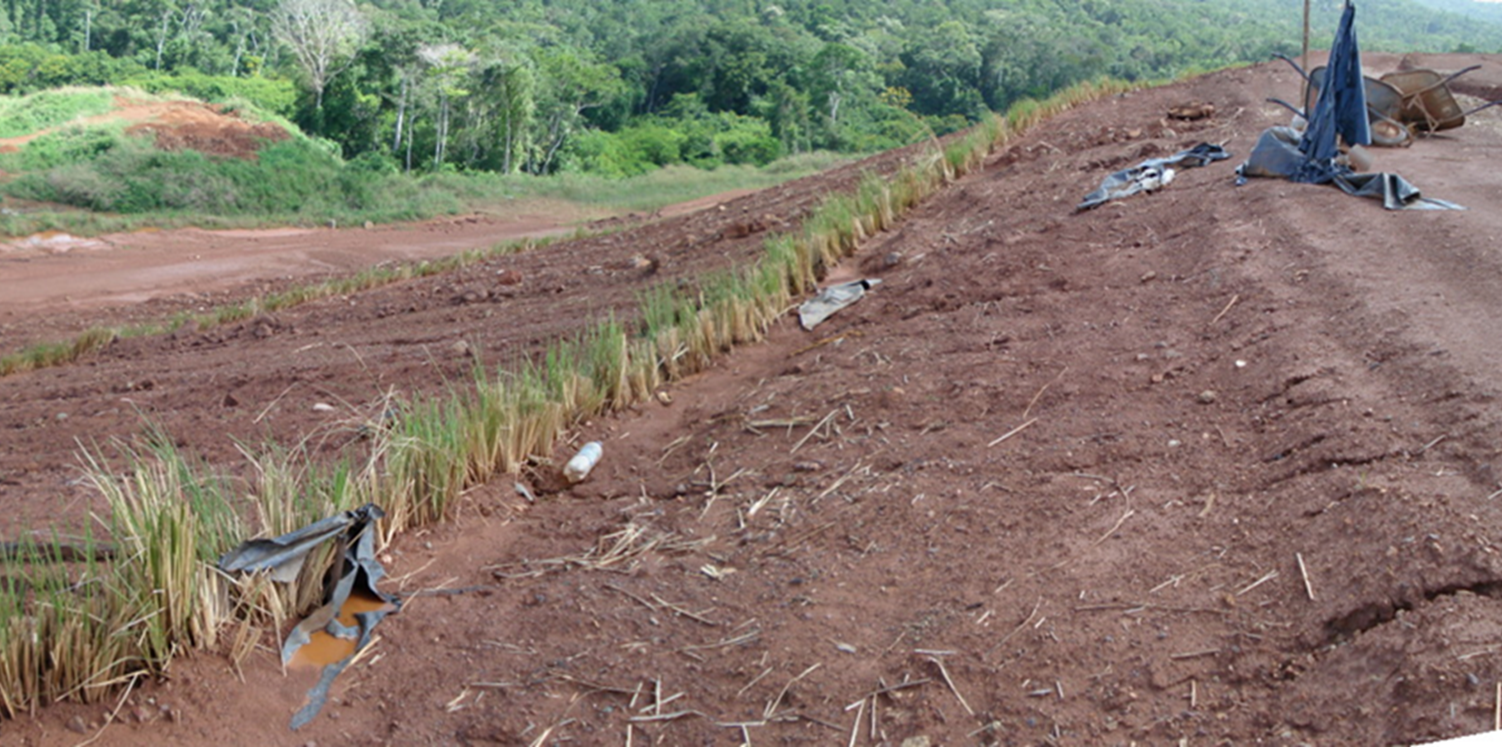 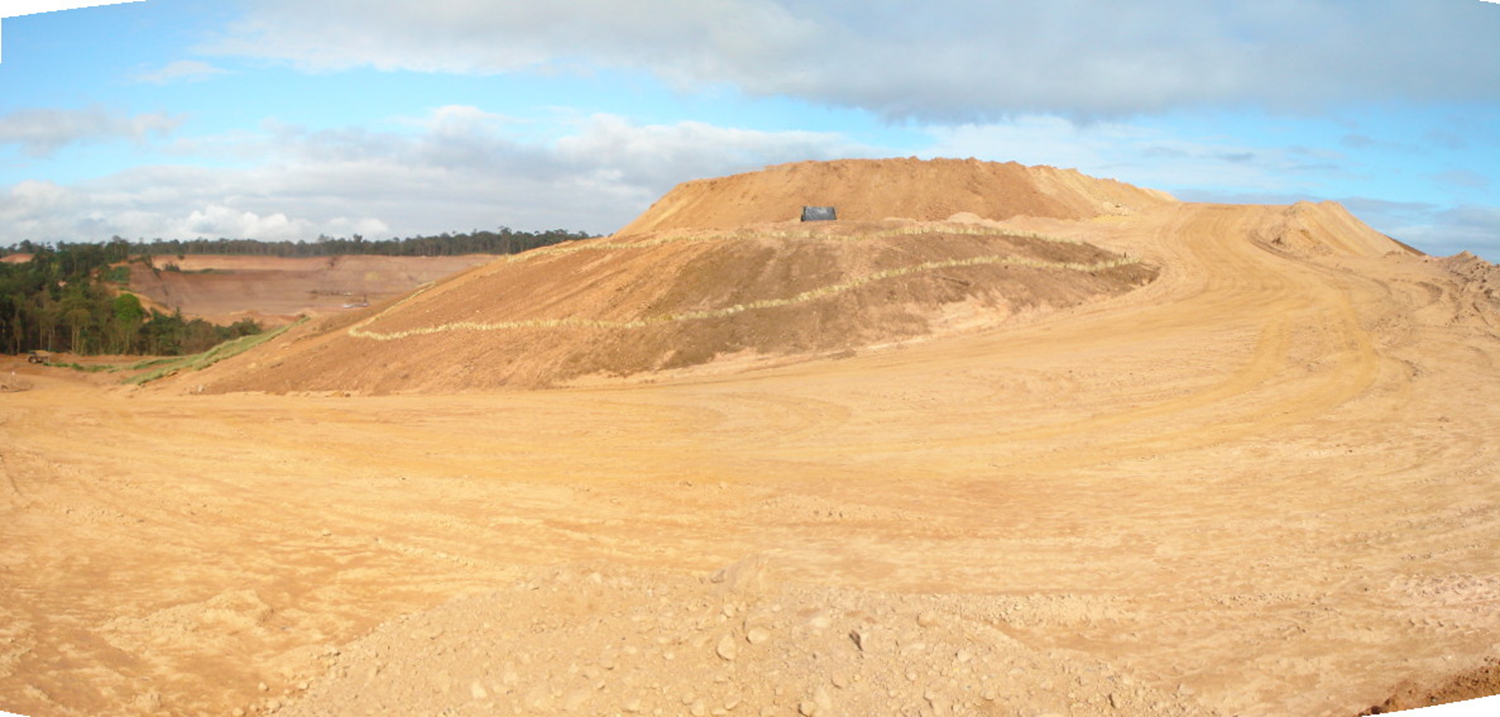 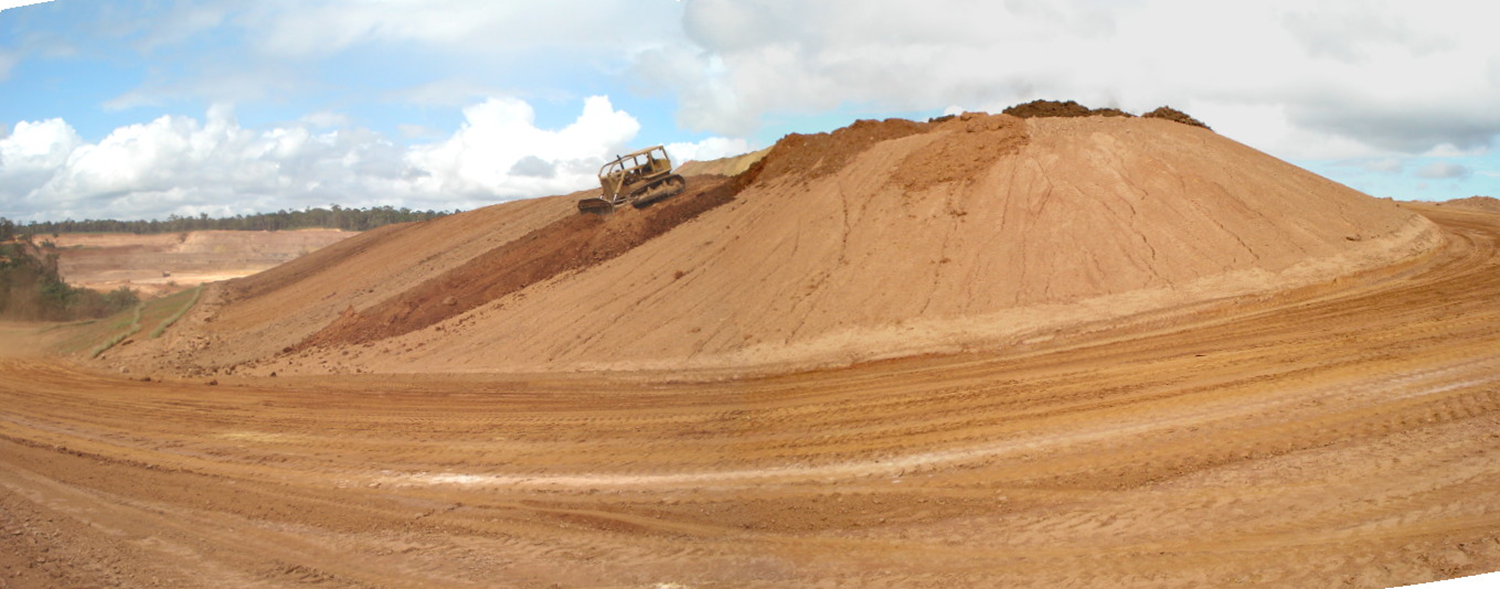 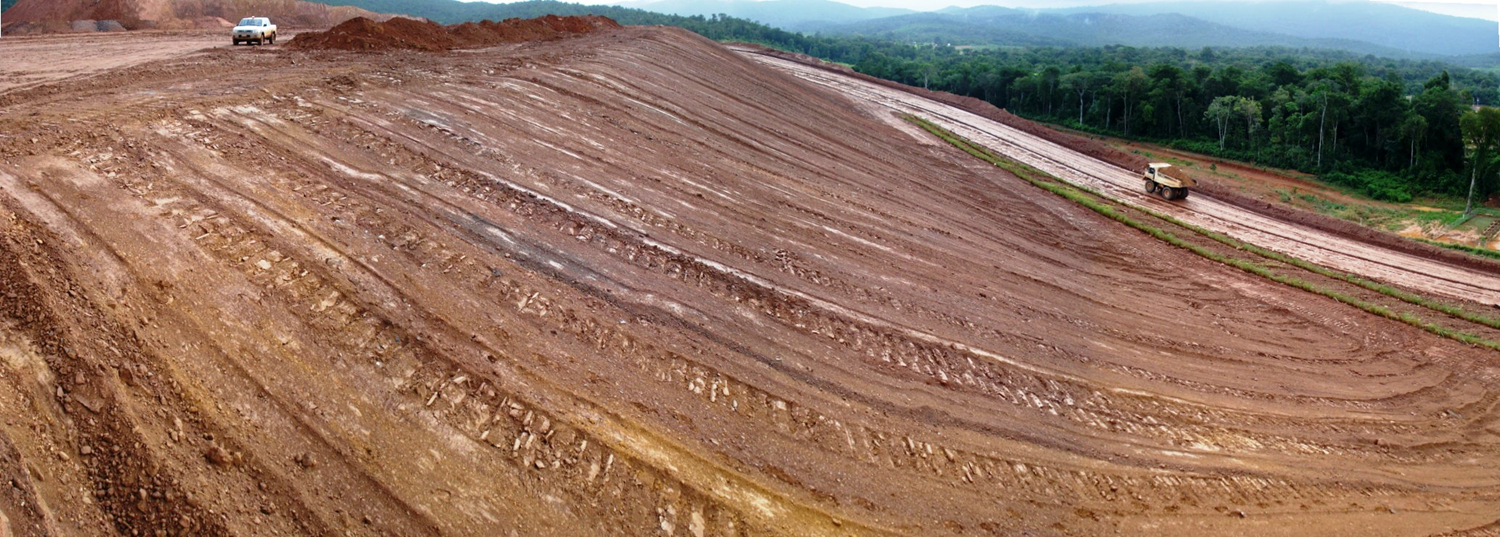